(24) "The God who made the world and all things in it, since He is Lord of heaven and earth, does not dwell in temples made with hands; (25)  nor is He served by human hands, as though He needed anything, since He Himself gives to all people life and breath and all things; (26)  and He made from one man every nation of mankind to live on all the
ACTS 17:24-28
face of the earth, having determined their appointed times and the boundaries of their habitation, (27)  that they would seek God, if perhaps they might grope for Him and find Him, though He is not far from each one of us; (28)  for in Him we live and move and exist
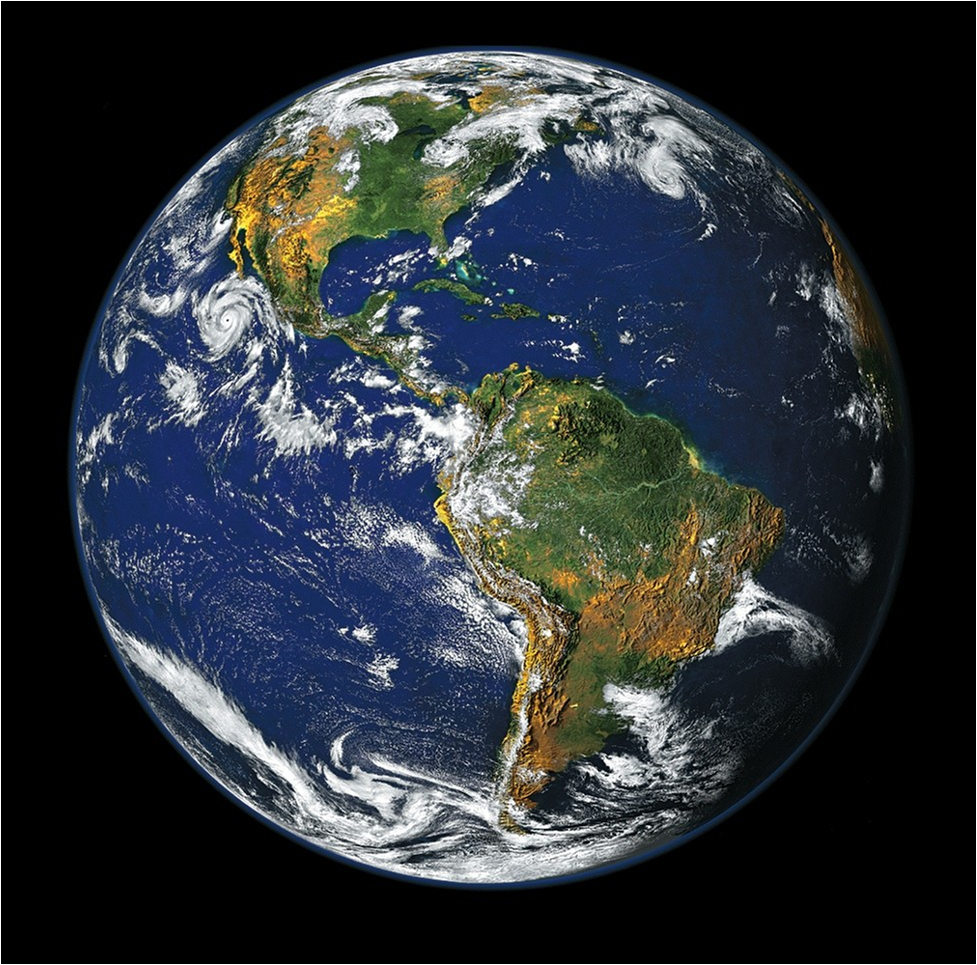 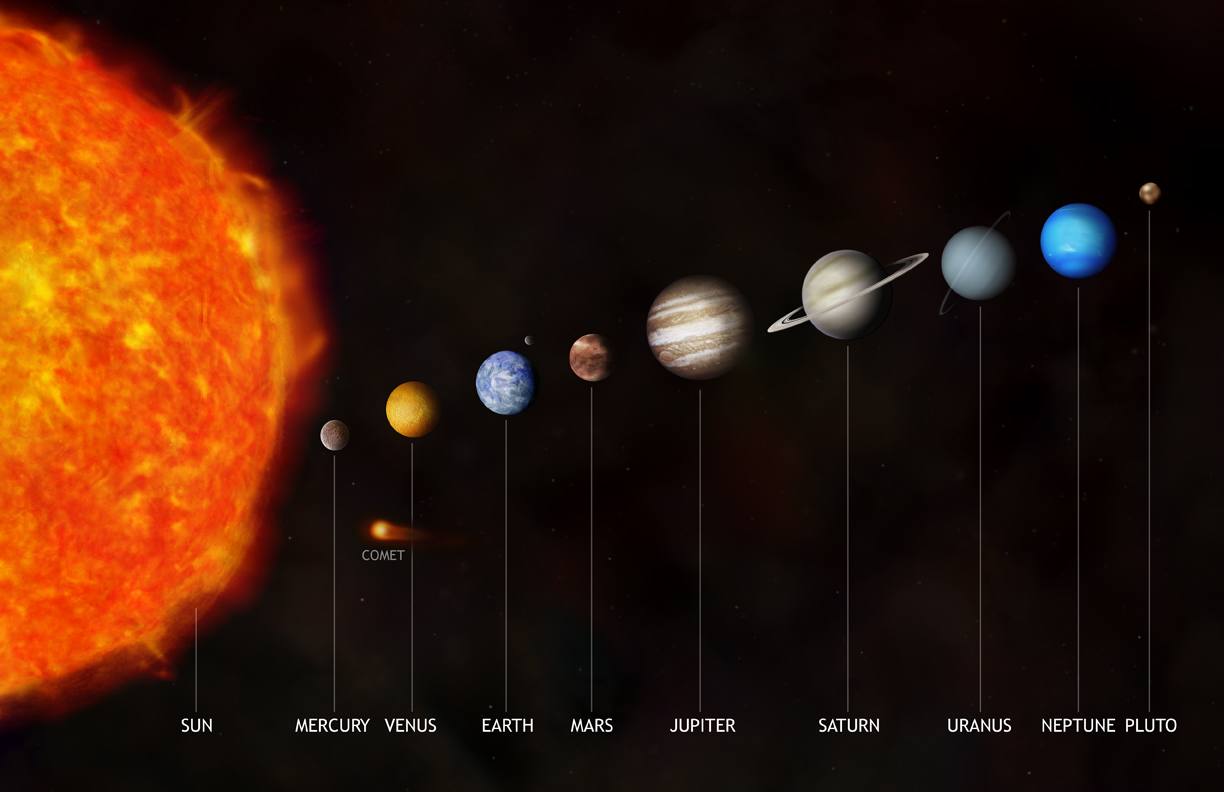 SECURING OUR
THE NEED 
FOR
GOD
HEART
THE NEED FOR GOD
TO EXPLAIN 
OUR EXISTENCE
SECURING OUR HEART
(3) When I consider Your heavens, the work of Your fingers, The moon and the stars, which You have ordained; (4)  What is man that You take thought of him, And the son of man that You care for him? (5)  Yet You have made him a little lower than God, And You crown him with glory and majesty!
PSALMS 8:3-9
(6)  You make him to rule over the works of Your hands; You have put all things under his feet, (7)  All sheep and oxen, And also the beasts of the field, (8)  The birds of the heavens and the fish of the sea, Whatever passes through the paths of the seas. (9)  O LORD, our Lord, How majestic is Your name in all the earth.
(8) The one who does not love does not know God, for God is love.
1ST JOHN 4:8,16
(16) We have come to know and have believed the love which God has for us. God is love, and the one who abides in love abides in God, and God abides in him.
(20) Now in a large house there are not only gold and silver vessels, but also vessels of wood and of earthenware, and some to honor and some to dishonor.
2ND TIMOTHY 2:20-21
(21) Therefore, if anyone cleanses himself from these things, he will be a vessel for honor, sanctified, useful to the Master, prepared for every good work.
(26) Then God said, "Let Us make man in Our image, according to Our likeness; and let them rule over the fish of the sea and over the birds of the sky and over the cattle and over all the earth, and over every creeping thing that creeps on the earth.“
GENESIS 1:26-27
(27) God created man in His own image, in the image of God He created him; male and female He created them.
THE NEED FOR GOD
TO GUIDE US
SECURING OUR HEART
(23) I know, O LORD, that a man's way is not in himself, Nor is it in a man who walks to direct his steps.
JEREMIAH 10:23-24
(24) Correct me, O LORD, but with justice; Not with Your anger, or You will bring me to nothing.
(21) When my heart was embittered And I was pierced within, (22)  Then I was senseless and ignorant; I was like a beast before You. (23)  Nevertheless I am continually with You; You have taken hold of my right hand. (24) With Your counsel You will guide me,
PSALMS 73:21-26
And afterward receive me to glory. (25)  Whom have I in heaven but You? And besides You, I desire nothing on earth. (26)  My flesh and my heart may fail, But God is the strength of my heart and my portion forever.
(6) Therefore, let everyone who is godly pray to You in a time when You may be found; Surely in a flood of great waters they will not reach him. (7)  You are my hiding place; You preserve me from trouble; You surround me with songs of deliverance. Selah. (8)  I will instruct you and teach you in the way  which you should go; I will counsel you with
PSALMS 32:6-10
My eye upon you. (9)  Do not be as the horse or as the mule which have no understanding, Whose trappings include bit and bridle to hold them in check, Otherwise they will not come near to you. (10)  Many are the sorrows of the wicked, But he who trusts in the LORD, loving-kindness shall surround him.
(22) Let them bring forth and declare to us what is going to take place; As for the former events, declare what they were, That we may consider them and know their outcome. Or announce to us what is coming;  (23) Declare the things that are going to
ISAIAH 41:22-24
come afterward, That we may know that you are gods; Indeed, do good or evil, that we may anxiously look about us and fear together. (24)  Behold, you are of no account, And your work amounts to nothing; He who chooses you is an abomination.
THE NEED FOR GOD
TO PREPARE US
TO MEET HIM
SECURING OUR HEART
(16) And He saw that there was no man, And was astonished that there was no one to intercede; Then His own arm brought salvation to Him, And His righteousness upheld Him.
ISAIAH 59:16-17ff
(17)  He put on righteousness like a breastplate, And a helmet of salvation on His head; And He put on garments of vengeance for clothing And wrapped Himself with zeal as a mantle.
(2) Why is Your apparel red, And Your garments like the one who treads in the wine press? (3)  "I have trodden the wine trough alone, And from the peoples there was no man with Me. I also trod them in My anger And trampled them in My wrath; And their lifeblood is sprinkled on My garments, And I stained all My raiment.
ISAIAH 63:2-5
(4)"For the day of vengeance was in My heart, And My year of redemption has come. (5)  "I looked, and there was no one to help, And I was astonished and there was no one to uphold; So My own arm brought salvation to Me, And My wrath upheld Me.
(26) For you are all sons of God through faith in Christ Jesus.
GALATIANS 3:26-27
(27) For all of you who were baptized into Christ have clothed yourselves with Christ.
THE NEED FOR GOD
TO EXPLAIN OUR EXISTENCE
TO GUIDE US
TO PREPARE US TO MEET HIM
SECURING OUR HEART
IN CHRIST
ALL SPIRITUAL BLESSINGS
EPH 1:3-13
FORGIVENESS OF SIN; SONSHIP
DEATH
CONDEMNATION
INHERITANCE; SEALED
Walk Faithfully
SIN
SIN
ENROLLED IN HEAVEN
HEB 12:23
NEW CREATION
2 COR 5:17
SALVATION
2 TIM 2:10
Continued
Obedience
DESTRUCTION
BAPTIZED